Public Education Task Force
Wednesday, October 24, 2018
9:30 am, Fourth Floor Large Meeting Room
Agenda
Doo the Right Thing
Cooperative Purchase
March is Texas SmartScape Month
NCTCOG Updates
Roundtable
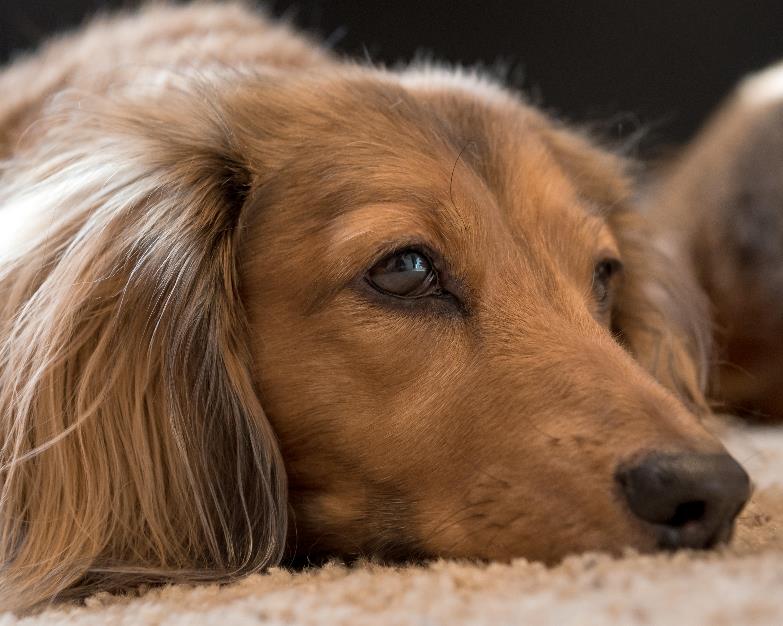 Doo the Right Thing
Final edits in process
PDF and print file will be posted soon – look for links in follow-up email
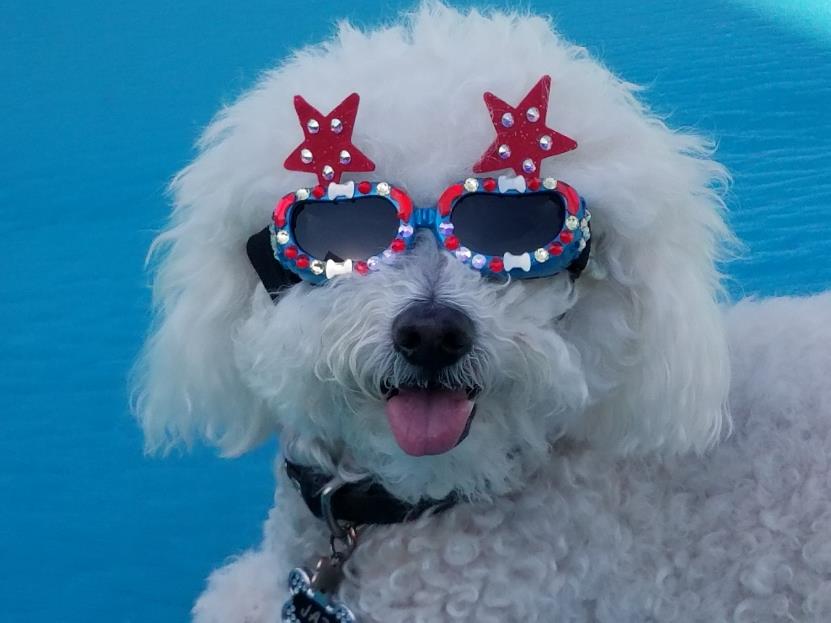 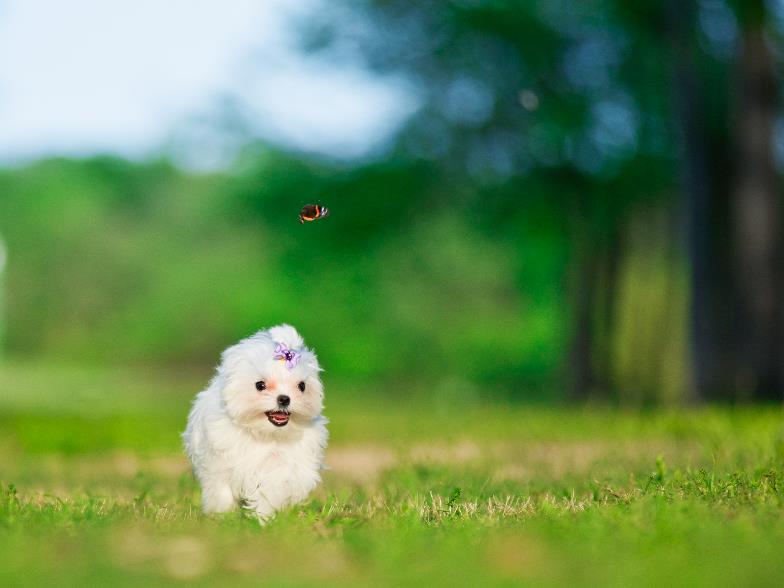 FY19 Cooperative Purchase
Suggested Items:
Curb Markers
Plastic and Aluminum
Adhesive
Fat Trappers Containers and Bags
Grease Lids
Pan Scrapers
Dog Waste Bag Dispensers and bag refills
Pick 1-5 of the following:
Color changing cups
Duck/Fish Gel Packs
Dog Bandanas
Recycled Tire Jar Opener
Recycled Material Tote
Paper items (Bookmarks, Posters, Calendars, FOG Door Hangers, etc.) will not be included
Printer-ready files are available by request at any time
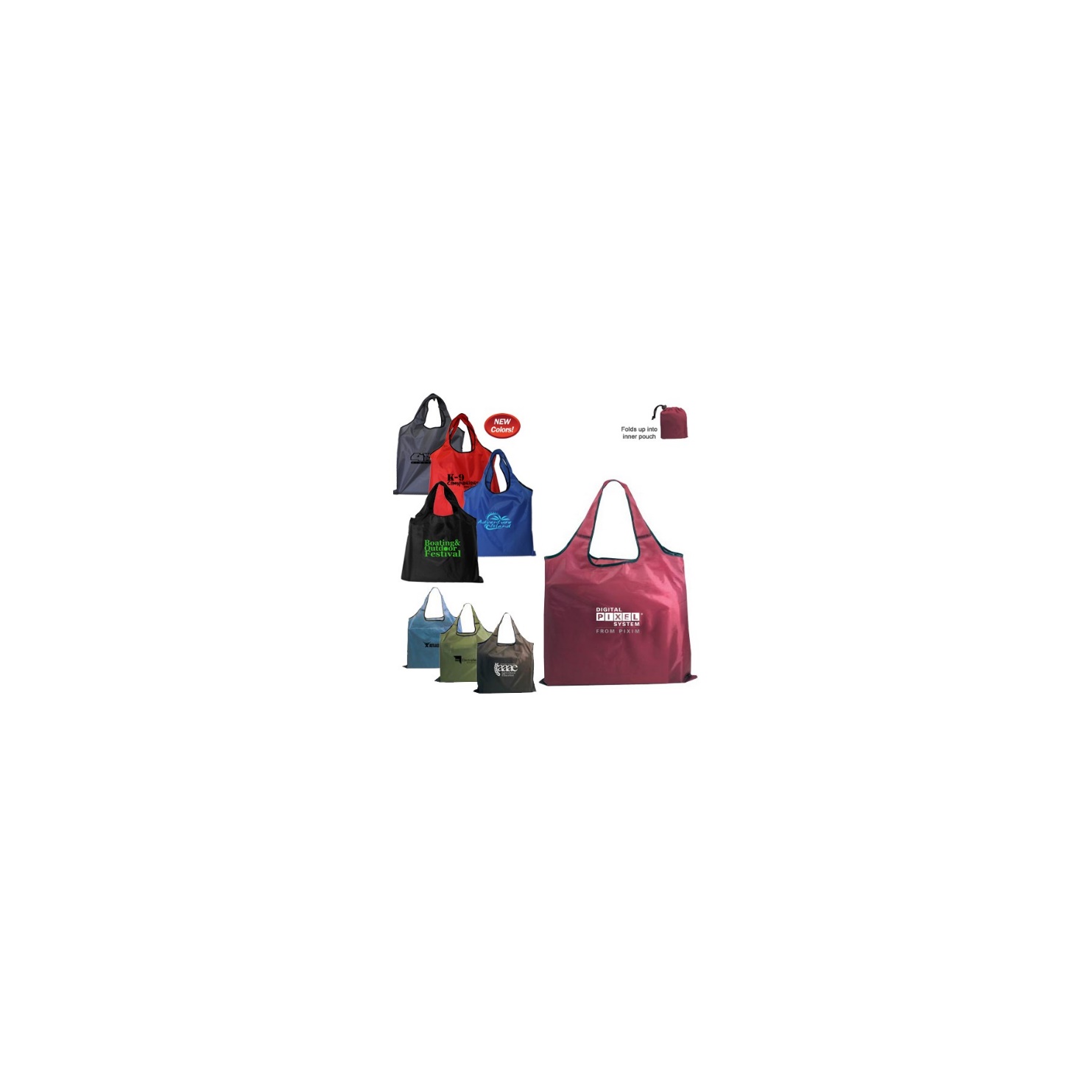 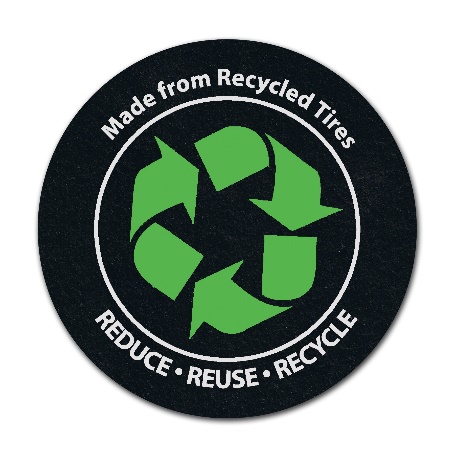 FY19 Cooperative Purchase
Using past prices, we will  have participants estimate how many of each item they would like to order	
Hopefully an online form for this
Procurement team at COG will go out to bid for items we need
Having quantity estimates from above step will be helpful
Result will be similar to North Texas SHARE contracts
Participants can use these contracts at any time to order any of these products with a guarantee that NCTCOG has already fulfilled legal procurement needs (as long as your city is not stricter than the state)
Participants will be able to order directly from these vendors under the contracts – no need to involve COG as a middleman
March is Texas SmartScape Month
Vote on the theme for 2019:
Save Water. Save Green. 
Go Green. Save Green. 
Native. Adapted. Attractive.
[Speaker Notes: On to other things we could be doing with that staff time (or the money spent on that staff time…)]
Texas SmartScape
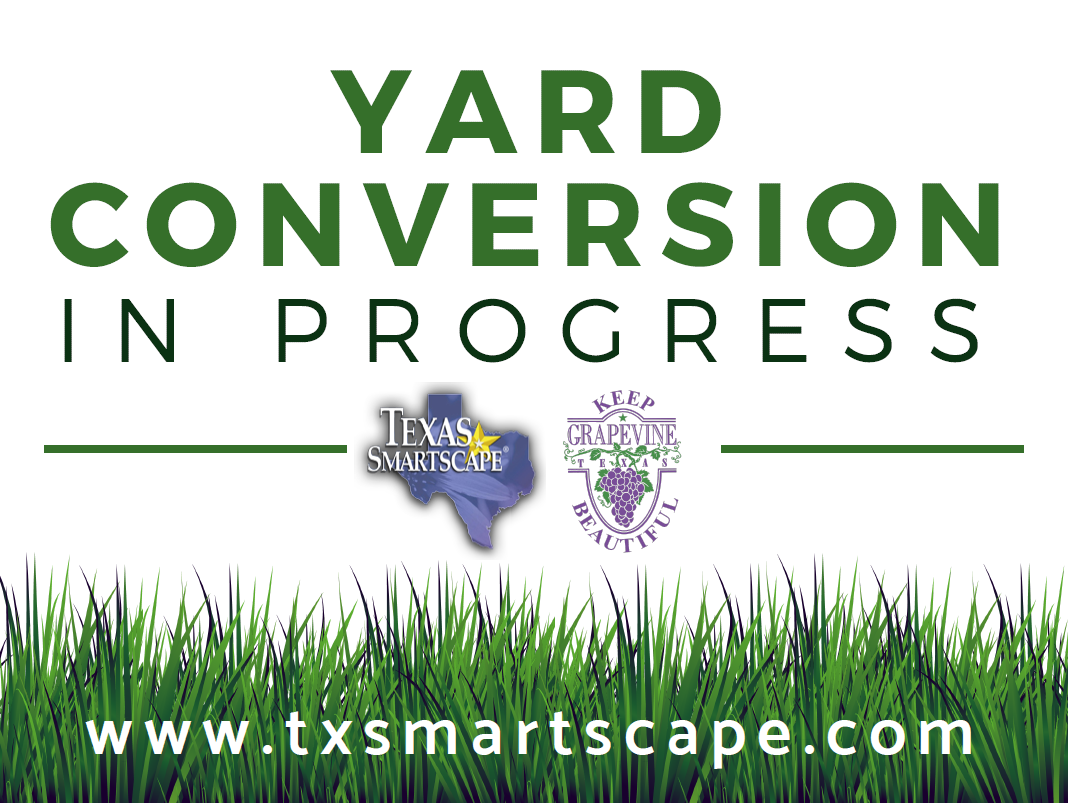 Other NCTCOG Updates
Roster Updates: be on the lookout for an email
TMDL
Texas Stream Team Bullseye Assessment Training moved to February 16, 2019
iSWM
Post-Construction Workshop (TBD)
RSWMCC
November meeting postponed, next meeting in January (TBD)
Roundtable
What’s happening in your city?
Contact   Connect
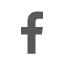 Mayra Lopez
Environment & Development Planner
North Central Texas Council of Governments
mlopez@nctcog.org
817.695.9360
Facebook.com/nctcogenv
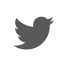 @nctcogenv
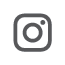 Tamara Cook
Manager, Environment and Development
North Central Texas Council of Governments
tcook@nctcog.org 
817.695.9221
nctcogenv
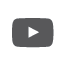 youtube.com/user/nctcoged
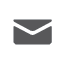 Kathleen Myers
Environment & Development Planner
North Central Texas Council of Governments
kmyers@nctcog.org
817.695.9107
EandD@nctcog.org
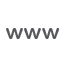 nctcog.org/envir